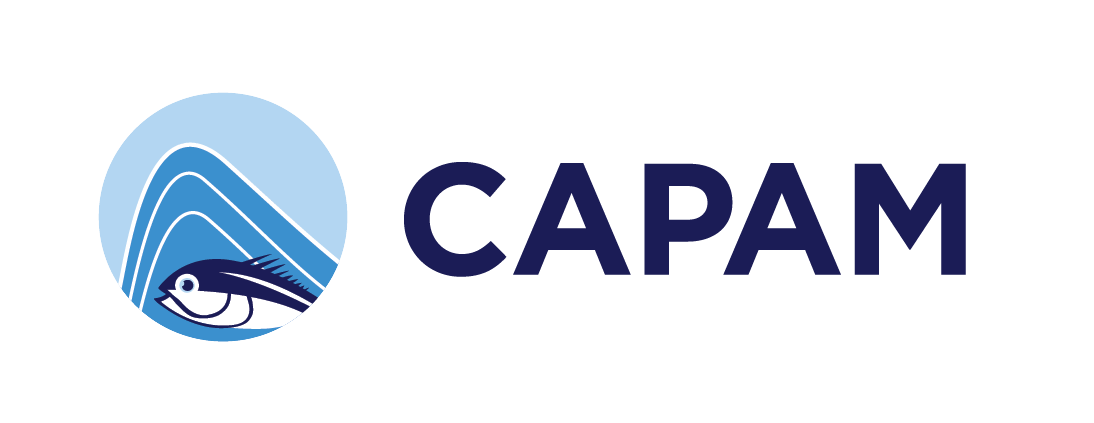 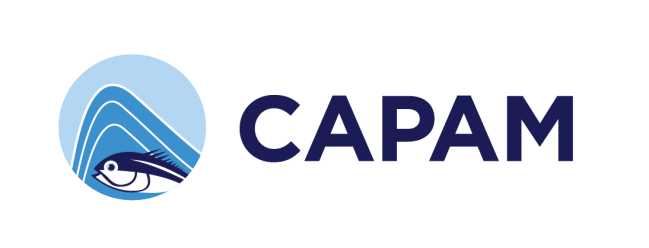 Center for the Advancement of Population Assessment Methodology
Remote participants, 
Audio log in has changed
toll free, dial into 1(866)692-4538 
code: 258961

For International numbers please e-mail
David.kacev@noaa.gov
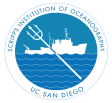 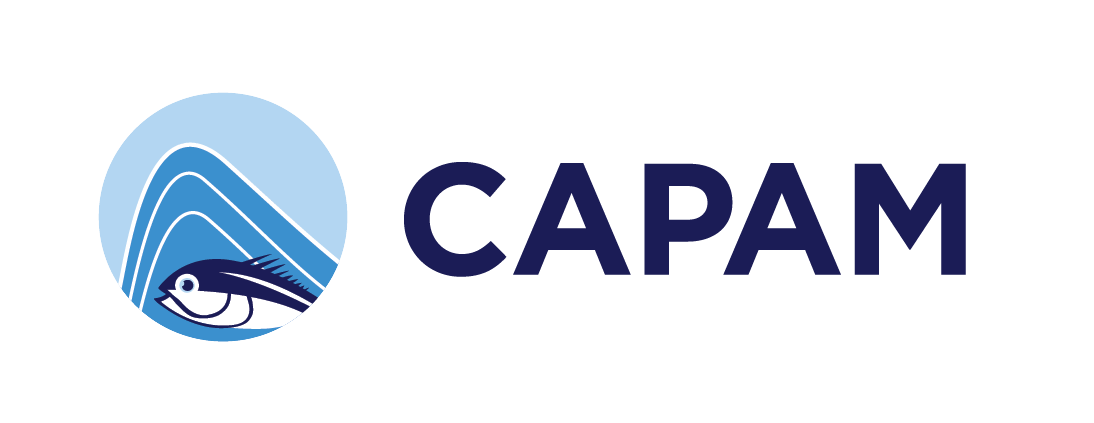 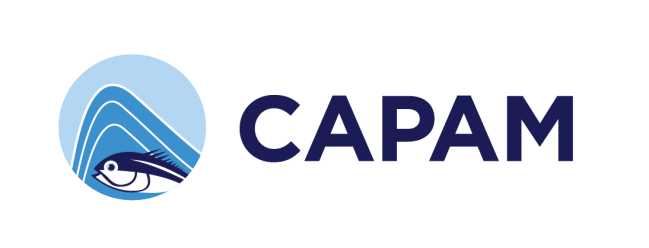 Center for the Advancement of Population Assessment Methodology
Data conflict and weighting, likelihood functions, and process error

Workshop Overview
M. N. Maunder, P. R. Crone, B. X. Semmens, J. L. Valero
Center for the Advancement of Population Assessment Methodology (CAPAM)
8901 La Jolla Shores Drive
La Jolla, CA 92037, USA
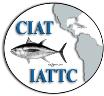 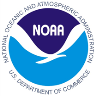 www.CAPAMresearch.org
Background
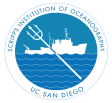 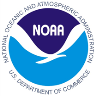 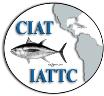 CAPAM established 2013 under NOAA-SWFSC           /  IATTC           /  UCSD-SIO
Includes principal investigators, post-docs, research associates, collaborators, visiting scientists, advisory panel
Mission
Research, education, and outreach that addresses animal population dynamics, model development, and fishery assessments associated with marine resources
Objectives
Evaluate/improve methods used in stock assessment model development and application
Afford educational and training opportunities to prepare competent researchers in fishery science
Deliverables include research papers, workshops, classes/short courses, stock assessments
Main programs
Good practices in stock assessment modeling (workshops, visiting scientists, special issue publications, good practices guide)
Selectivity – Mar 2013; Growth – Nov 2014; Data weighting – Oct 2015
NOAA /University Education/training for next generation of quantitative marine resource scientists (grad/post-doc research, classes/short courses)
Stock assessment collaboration (state fishery agencies, NGOs)
[Speaker Notes: NOTES:
Emphasize joint work with collaborators to overall CAPAM efforts …
Reauthorization of M-SFCMA (2007)
Produce higher quality and more frequent stock assessments on a broader range of animals
Adopt ACLs and related accountability measures on all exploited species under Federal purview
Prepare potential researchers for stock assessment work  
Objectives
Evaluate/improve methods/practices…
Particular focus is modeling issues associated with contemporary fishery models used for management advice
Size/age-structured, multiple data source, integrated, and flexible platforms, such as SS, MULTIFAN-CL, and CASAL
Afford educational and training opportunities …
Particular focus on analytical/applied positions that directly contribute to stock assessment/fishery management
Main programs and specific projects
Good practices in stock assessment modeling …
2-3 yr time-frame for ‘projects’]
Selectivity workshop
Held March 11-14, 2013 at the SWFSC in La Jolla, CA
Sponsors – NOAA and International Seafood Sustainability Foundation (ISSF)
75 participants (USA, Canada, Japan, China, Taiwan, S. Africa, Spain)
35 participants via remote access available online (WebEx)
4 keynote presentations, 21 research presentations, 2 working sessions
Deliverables
Interactive and efficient forum for information exchange
Archive of selectivity papers from historical literature 
Workshop report (and recordings of presentations/discussions) 
Special issue in professional journal (Fisheries Research 2014, Vol. 158) – 21 manuscripts
Good practices guide – selectivity section (in progress)
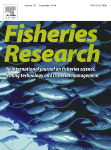 Growth workshop
Held November 3-7, 2014 at the SWFSC in La Jolla, CA
Sponsors – NOAA and International Seafood Sustainability Foundation (ISSF)
100 participants (USA, Canada, Mexico, Australia, Japan, New Caledonia, New Zealand, Norway, Peru, Spain)
25 participants via remote access available online (WebEx)
5 keynote presentations, 30 research presentations, 2 working sessions
Deliverables
Workshop report (and recordings of presentations/discussions) 
Special issue in professional journal (in press, Fisheries Research 2015) – 18 manuscripts
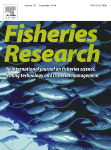 Data weighting workshop
Hosted by CAPAM
Sponsors
NOAA               and ISSF
Agenda
4½ days (Mon afternoon – Fri morning)
3½ days (Tue-Fri) – review/research presentations
½ day (Mon) SS technical session
Logistics
Time schedule: daily, review/research presentations, group discussions, breaks
Pacific Room (WiFi, microphones), building facilities, remote locales (WebEx), parking, arranged refreshments/party, lunch/dinner options
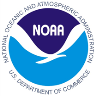 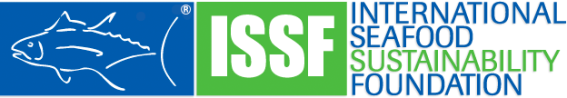 Data weighting workshop
5 review presentations  
Data conflict and weighting – Chris Francis
Likelihood functions – Jim Thorson
Temporal variation – Anders Nielsen
Model misspecification – Kevin Piner
Wildlife population assessment methods – Takis Besbeas
Special topic session
Stock Synthesis model: implementing data weighting in assessments (Allan Hicks) and conducting simulation analysis (Cole Monnahan)
23 research presentations
Theory, application, and simulation talks applicable to data weighting in population assessments
Special issue in Fisheries Research (2016)
Papers developed from the data weighting workshop submitted for review/publication in professional journal
Other relevant papers also encouraged for publication in special issue
Submission deadline is end of this year
WiFi
Public network available to all (‘SWFSC-PUBLIC’)
No username/password needed
Other networks can be made available (‘SWFSC-GUEST’), see CAPAM staff 
May experience limited connection/speed (for initial connection use Explorer)
Best if online activity is kept to occasional email checks
CAPAM staff for help during the week 
Paul, Mark, Juan, Dovi, Rosa, …
AGENDA
19 October (Monday)
1:00 pm – 4:30 pm 	SS technical session	  Hicks/Monnahan
AGENDA
20 October (Tuesday)

8:30 am – 9:00 am	Welcome/Overview	Crone
9:00 am – 10:00 am	A1	Francis (IS)
10:00 am – 10:30 am	A2	Chang
10:30 am – 11:00 am	Break
11:00 am – 11:30 am	A3	Kinzey
11:30 am – 12:00 pm	A4	Crone
12:00 pm – 1:30 pm	Lunch
1:30 pm – 2:00 pm	A5	Isley
2:00 pm – 2:30 pm	A6	Buckworth
2:30 pm – 3:00 pm	A7	Siddeek
3:00 pm – 3:30 pm	A8	Methot
3:30 pm – 4:00 pm	Break
4:00 pm – 5:00 pm 	Group discussion – A
AGENDA
21 October (Wednesday)
8:30 am – 9:00 am	A9	Peterson
9:00 am – 9:30 am	A10	Johnson
9:30 am – 10:00 am	A11	Wildermuth
10:00 am – 10:30 am	A12	Kotwicki
10:30 am – 11:00 am	Break
11:00 am – 12:00 pm	B1	Thorson (IS)
12:00 pm – 12:30 pm	B2	Albertsen
12:30 pm – 2:00 pm	Lunch
2:00 pm – 2:30 pm	B3	Punt
2:30 pm – 3:30 pm	B4	Besbeas (IS)
3:30 pm – 4:00 pm	Break
4:00 pm – 5:00 pm	Group discussion – B
 
5:30 pm – 8:30 pm	Party
AGENDA
22 October (Thursday)
8:30 am – 9:30 am	C1	Nielsen (IS)
9:30 pm – 10:00 pm	C2	Zhang
10:00 am – 10:30 am	C3	Rudd
10:30 am – 11:00 am	Break
11:00 am – 11:30 am	C4	Zheng
11:30 am – 12:00 pm	C5	Oliveros-Ramos
12:00 pm – 1:30 pm	Lunch
1:30 pm – 2:30 pm	Group discussion – C
2:30 pm – 3:30 pm	D1	Piner (IS)
3:30 pm – 4:00 pm	Break
4:00 pm – 4:30 pm	D2	Lee
4:30 pm – 5:00 pm	D3	Wang
AGENDA
23 October (Friday)
8:30 am – 9:00 am	D4	Carvalho
9:00 am – 9:30 am 	D5	Zhu
9:30 am – 10:00 am	D6	Sippel
10:00 am – 11:00 am	Group discussion – D
11:00 am	Closing	Maunder